Экологическая ситуация в России
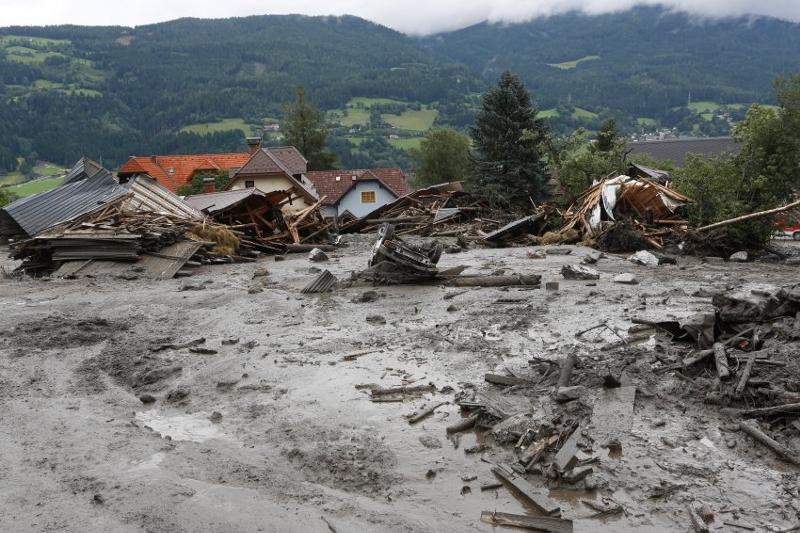 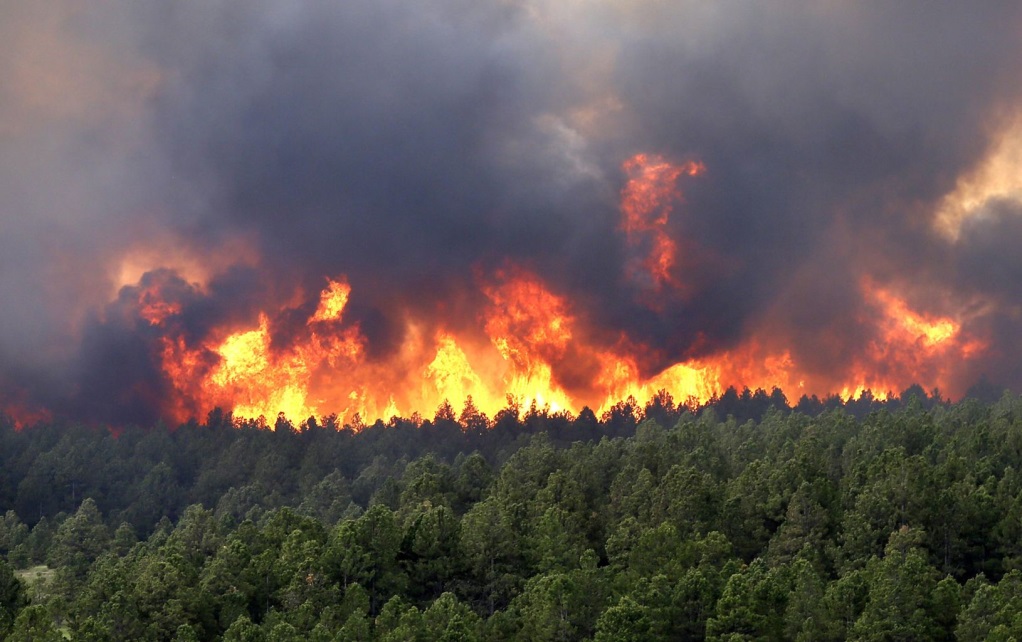 Положительная деятельность
Человек
познает
заботится
организует
учится
является
оказывает
Воплощать достижения природы в технике
Рациональное природопользование
О природе
Частью природы
Двоякое воздействие
Окружающий мир, законы природы
Преобразует природу
Создает искусственные материалы
Отрицательная деятельность.
Человек
нарушает
потребляет
Засоряет, загрязняет
считает себя
уничтожает
«Царь природы»
атмосферу
Природные богатства
Законы природы
природу
гидросферу
почву
Экологические проблемы
Антропогенный ПК
Человек не только приспосабливается к своему природному окружению, но и активно изменяет его в результате хозяйственной деятельности
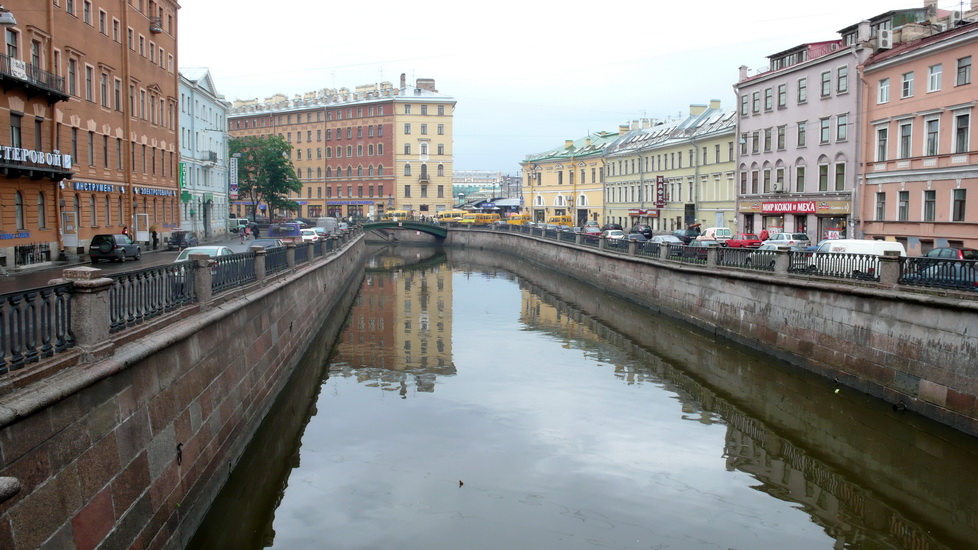 Антропогенный ПК
Общество приспосабливает природу под свои нужды, изменяет ее так, как считает необходимым
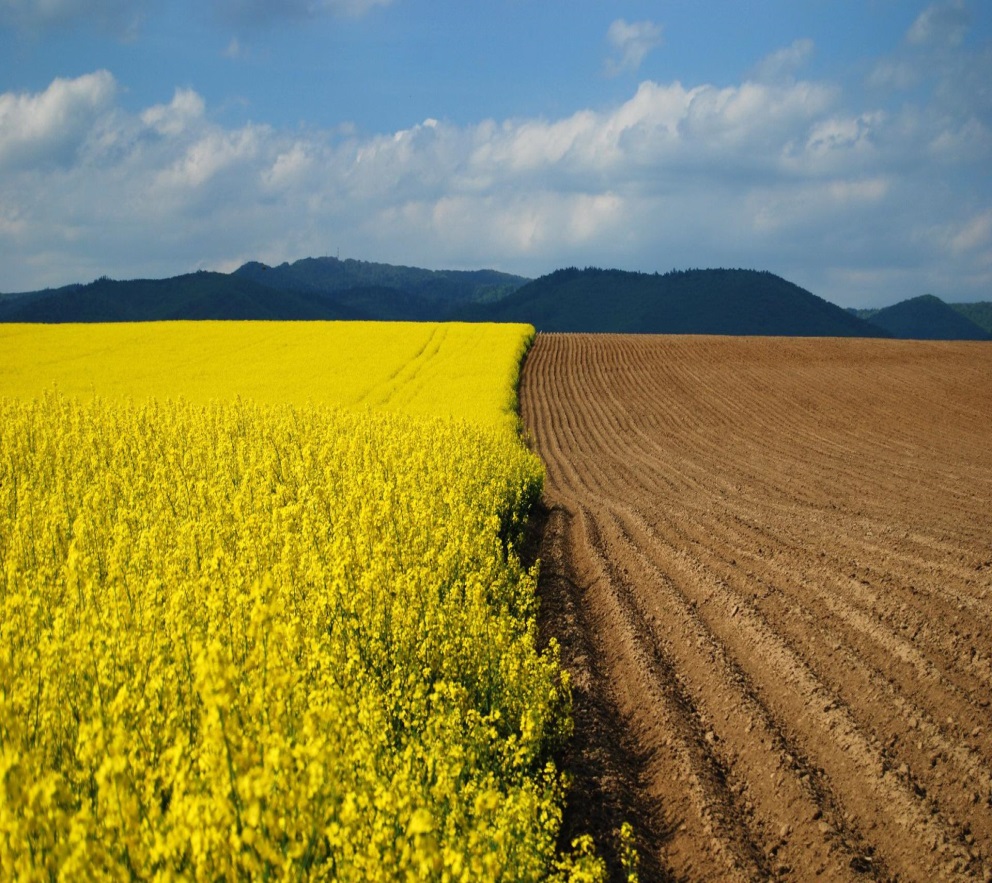 Антропогенный ПК
Однонаправленная деятельность человека может повлечь за собой колоссальные разрушения в природной экосистеме, что повлечет в дальнейшем большие затраты на восстановление
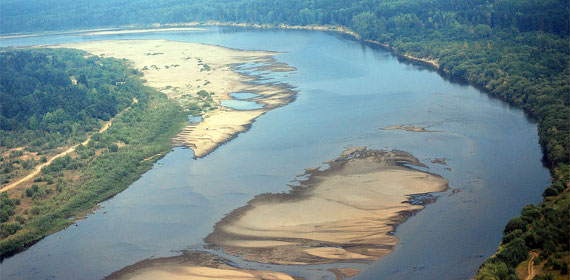 Природопользование
?                            ?
Приведите примеры
«Разуму подвластно познать законы природы и обязан помнить о том, что сам часть природы. Природа может    существовать без человека, а человек без нее – не может!»

       «Человек – часть природы»